Муниципальное казённое образовательное учреждение 
Рамонская средняя общеобразовательная школа № 2 
Рамонского муниципального района 
Воронежской области
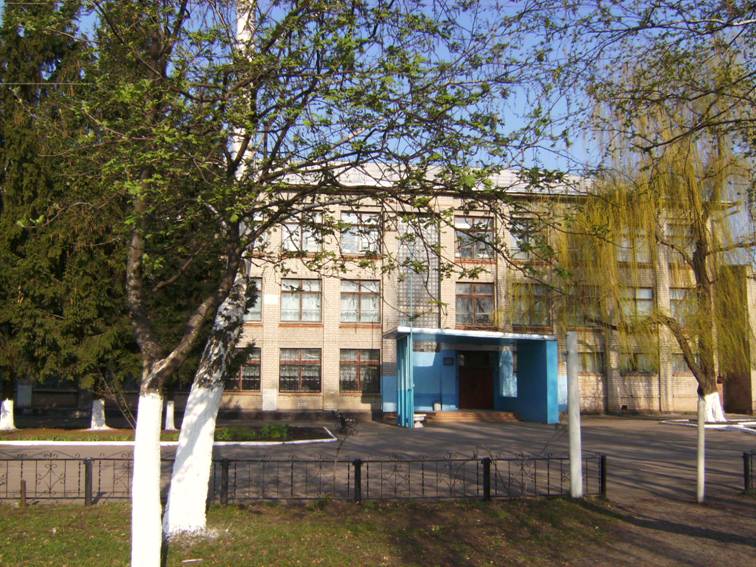 Шепеленко Татьяна Анатольевна, 
учитель русского языка и литературы 
Персональный сайт: www.shepelenko.ucoz.ru
Былины.
«Илья Муромец и Соловей-разбойник».


(Урок литературы. 7 класс)
Лексическая работа
- К какому герою относятся эпитеты: дородный, добрый, славный? 
- Как они его характеризуют?
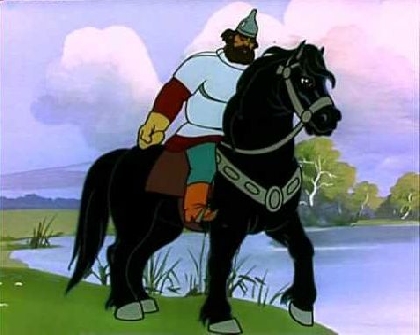 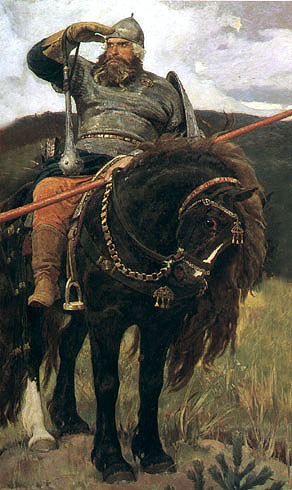 Индивидуальное сообщение 
об Илье Муромце
Выразительное чтение былины от слов  «Да й подъехал он ко славному ко городу к Чернигову» до слов «Я нейду к вам во Чернигов воеводою».
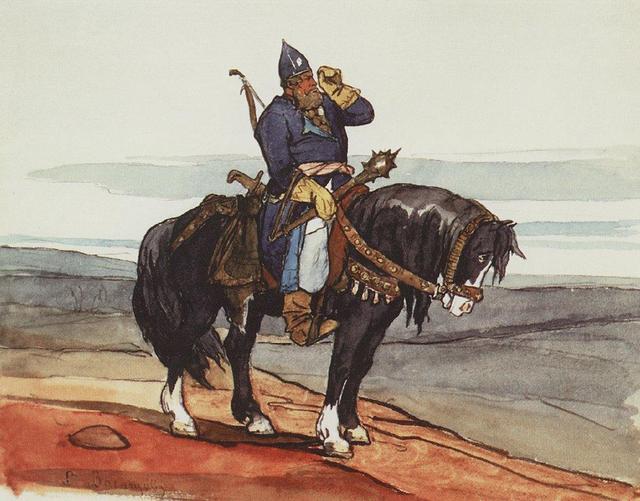 Анализ былины
- Почему Илья Муромец отказался стать воеводою в Чернигове?
Свой патриотический долг Илья ставит выше всех других забот. Он стремится освободить Русскую землю от всякой нечисти.
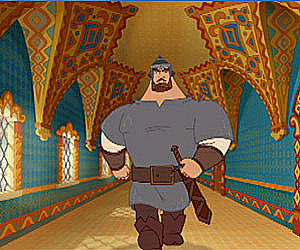 Выразительное чтение фрагмента былины от слов «Укажите мне дорогу прямоезжую» до слов «Ай окольной дорожкой – цела тысяча».
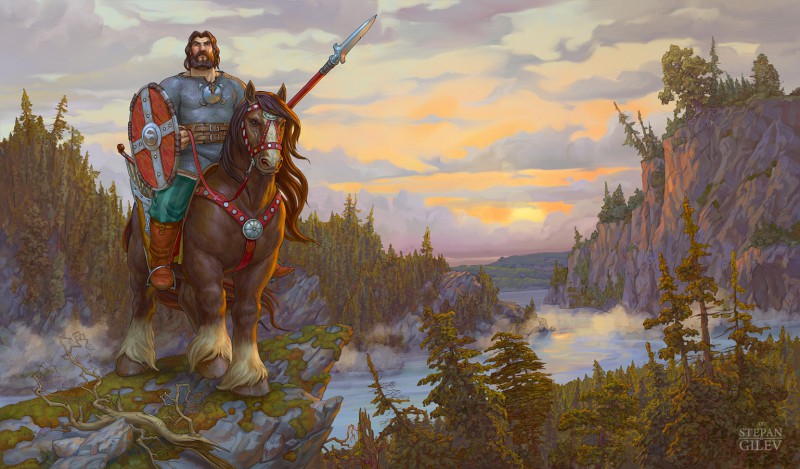 Анализ былины
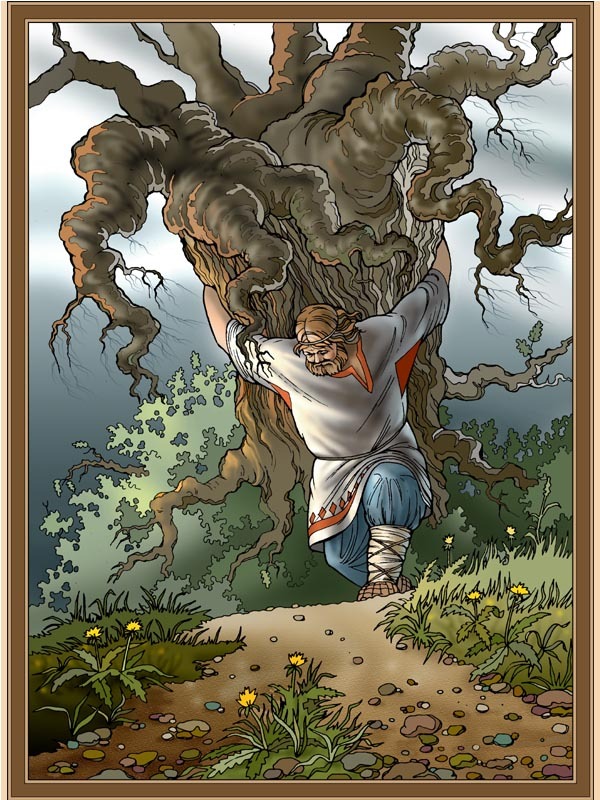 - Почему прямоезжая дорожка «заколодела, замуравела»?

- Какие географические названия и указания на место действия присутствуют в данном отрывке?
Индивидуальное сообщение 
о реке Смородинке, берёзе Покляпой, Леванидове кресте, Грязи Чёрной
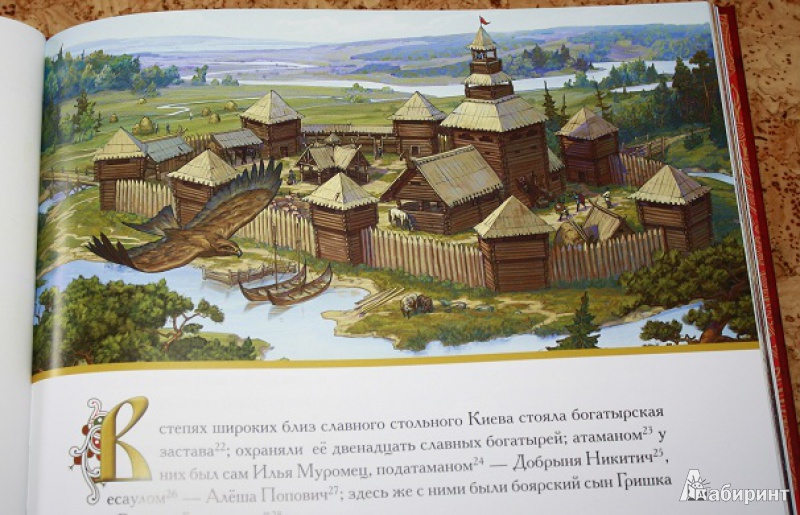 Выразительное чтение былины от слов  «Он спустил добра коня да богатырского» до слов «Прямоезжею дорожкой в стольный Киев-град».
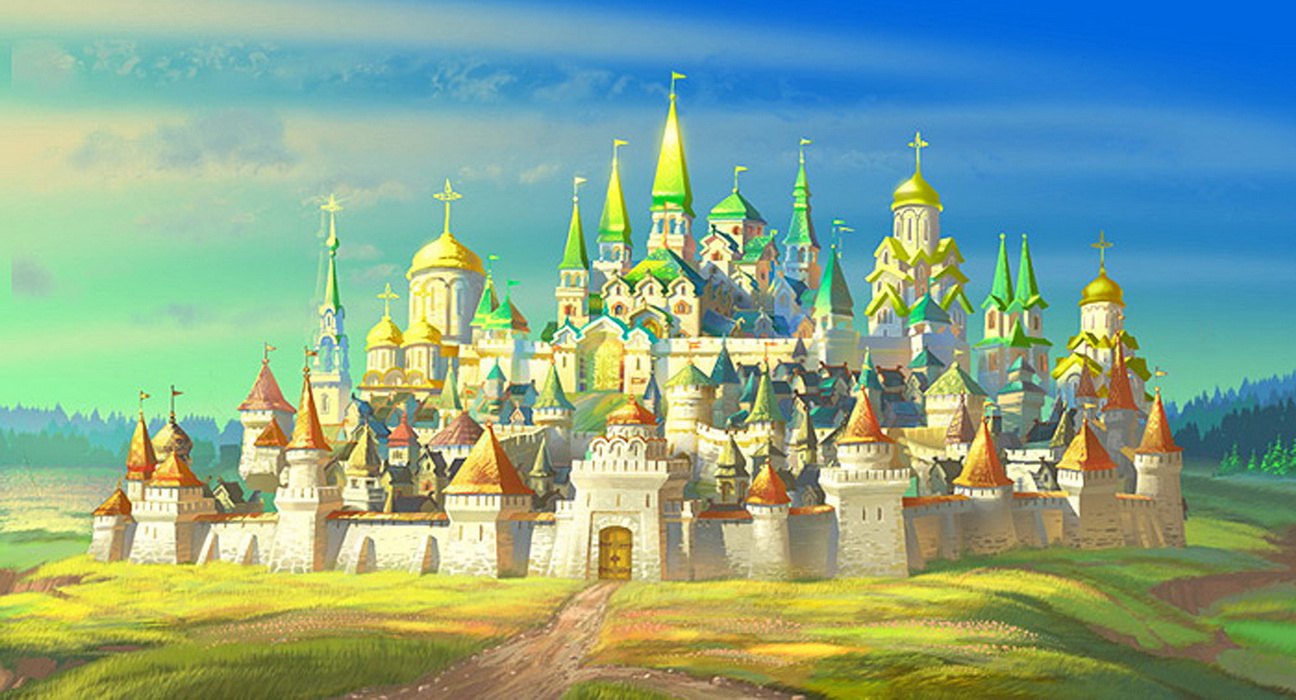 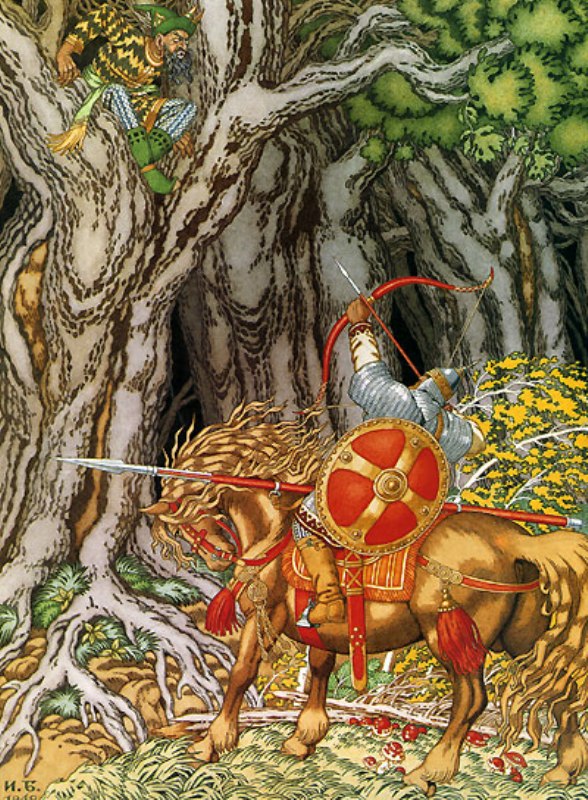 И.Я.Билибин 
«Илья Муромец и Соловей-разбойник»
- Совпадают ли ваши представления о героях былины с восприятием героев художника И.Билибина?
Индивидуальное сообщение 
о Соловье-разбойнике
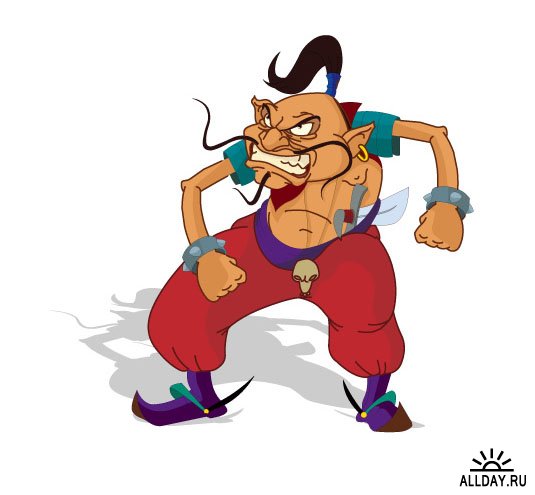 Анализ былины
- Каким изображён князь Владимир в былине? Найдите в тексте слова, передающие описание облика князя.
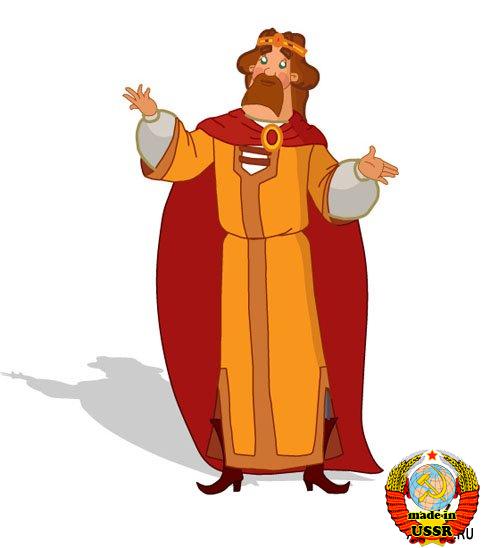 Анализ былины
- Найдите в тексте эпизоды, где проявляется несправедливость, моральная нестойкость Владимира.
- Как ведёт себя Илья в княжеских палатах?
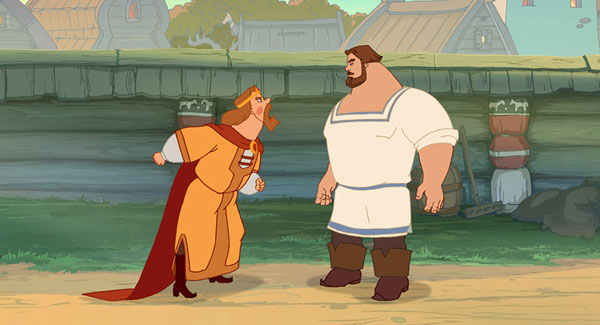 Анализ былины
Большую часть подвигов Илья Муромец совершает по собственной инициативе. Илья Муромец – опопра безопасности Киева. Врагам известно, что в его отсутствие Киев беззащитен. Илья Муромец организует и обеспечивает оборону города и разгром татар.
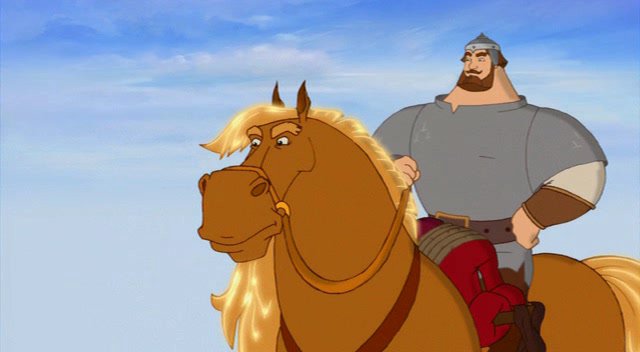 Особенности поэтики былины
Общие признаки былин:
- эпический характер (обязательное наличие сюжета),
- необыкновенные герои,
- специфический стиль, особая манера построения рассказа, описания персонажей,

Для поэтики былин характерны
- гиперболы,
- постоянные эпитеты,
- сравнения,
- параллелизмы и т.д.
Былина – это поэтическое, художественное произведение. Она передает народное понимание истории, но вместе с тем искусно построена, язык ее своеобразен.

Гипербола – художественный прием преувеличения, имеющий целью усиление выразительной речи.

Параллелизм – такой порядок расположения отдельных слов или предположений, при котором одна словесная группа заключает в себе образы, мысли, соответствующие другой группе, причем обе эти группы составляют или входят в одно целое.
Приемы народно-поэтической речи в былине
Приемы народно-поэтической речи в былине
Поведём итоги…
- Что характерно для поэтики былин?
Илья Муромец и Соловей-разбойник – одна из самых распространенных былин, записанная в большом числе вариантов. Особое значение содержания былины определяется тем, что в ней воспевается один из главных воинских подвигов богатыря и описывается его вхождение в состав киевского богатырства, а также раскрываются героические качества Ильи.
Домашнее задание
1. Подготовить выразительное чтение колядных, масленичных песен.
Индивидуальное задание: 
1. Подготовить сообщение об обряде колядования, Масленице, масленичных песнях.
2. Подготовить сообщение о картинах А.М.Васнецова «Сжигание чучела Масленицы», Б.М.Кустодиева «Масленица», В.И.Сурикова «Взятие снежного городка» и презентацию.
3. Подготовить сообщение о пьесе П.И.Чайковского «Времена года. Февраль. Масленица».
Использованные ресурсы

Ф.Е.Соловьева. Уроки литературы. 7 класс. Методическое пособие. М., 2012г
Шаблон презентации – Е.И.Ранько (http://elenaranko.ucoz.ru/ )
1. http://www.8tv.ru/imagevbig.php?id=6111; 
2. http://lol54.ru/uploads/posts/2010-09/1285319809_021.jpg
3. http://obraz.volxv.info/main.php?g2_view=core.DownloadItem&g2_itemId=2301&g2_serialNumber=2
4. http://img.murmanout.ru/000/013/773/original/13773.jpg
5. http://freelance.ru/img/portfolio/pics/00/14/61/1335680.jpg
6. http://illustrators.ru/illustrations/497932_original.jpg
7. http://img.labirint.ru/images/comments_pic/1321/6_49d060ac9cf79847765066815f4dd619_1369474466.jpg
8. http://freeloadsite.info/uploads/posts/2009-11/505484_2f7e65d0.jpg
9. http://ctb.ru/wp-content/uploads/2010/12/How-Not-to-Rescue-Princess-5.jpg
10. http://s53.radikal.ru/i141/1008/40/c3d41e25be68.jpg
11. http://i.allday.ru/uploads/posts/1198835425_ilia04.jpg
12. http://s006.radikal.ru/i215/1304/13/a14fc479d5ee.jpg
13. http://im3-tub-ru.yandex.net/i?id=ebaf1b389470c8b2f107bdbaf78f876f-107-144&n=21